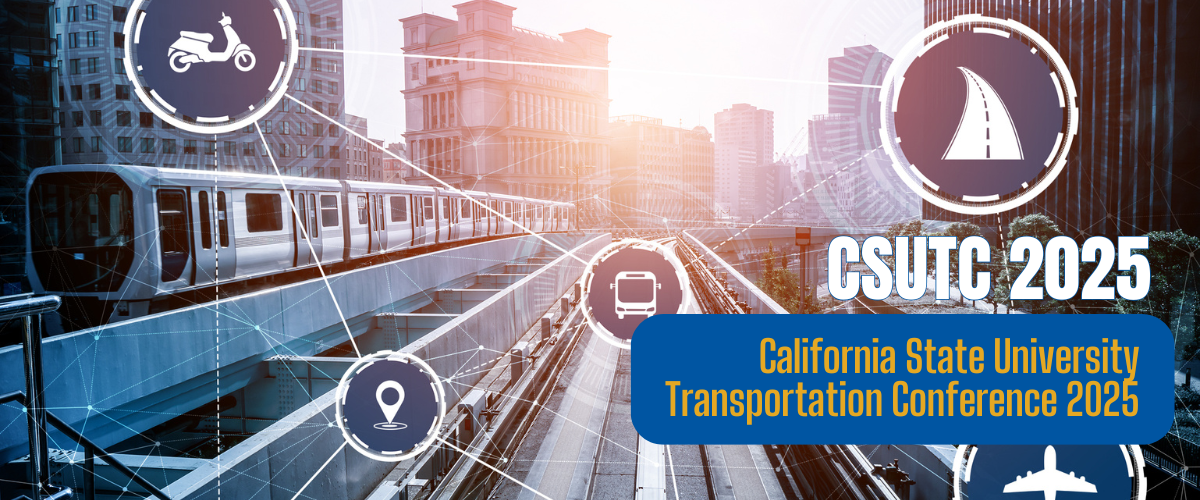 Title
Subtitle
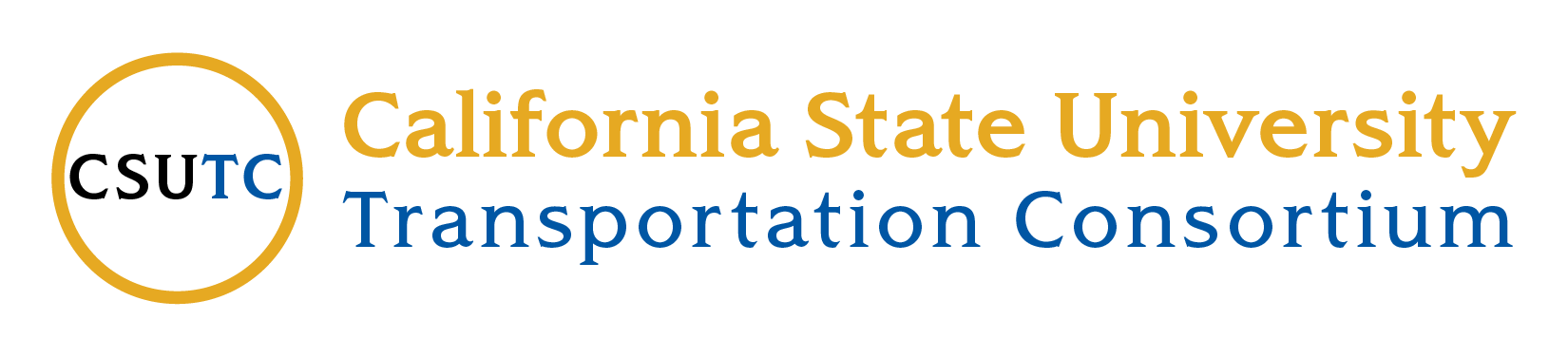 August 15 and 16, 2025 | California State University, Long Beach
Title
Thank youFor more information, contact xxx@xxx.edu
This research was generously funded through a grant from State of California Senate Bill 1, the Road Repair and Accountability Act of 2017